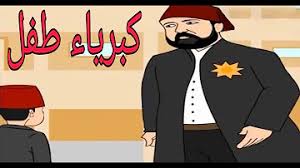 كبرياء طفل
تلخيص الدرس :
حصل مصطفى كامل على الشهادة الآبتدائية 1887 م.  وفى حفل تسليم الشهادات كان الطلاب قد لقنوا أن يجيبوا على أسئلة الخديوى توفيق عن أسمائهم أو أسماء آبائهم بكلمة عبدك ، ونفذ جميع الطلاب ما قيل لهم بدقة إلا مصطفى كامل وعندما نوقش فى ذلك قال لم أكن عبدًا لأقول ذلك وإلا فأنا محتال وكذاب فاندهش الضابط والجميع بشجاعته  وهو مازال طفلاً صغيرًا لم يتعد  الثالثة عشرة من عمره.
أهم المفردات
أسئلة مُجاب عنها
س1: متى نال مصطفى كامل شهادة الابتدائية ؟
نال شهادة الابتدائية سنة 1887
س2: ماذا أقامت المدرسة للناجحين ؟
أقامت المدرسة حفلا فخمًا لتوزيع الشهادات على الناجحين .
س3: من حضر حفل المدرسة ؟
الخديوى توفيق وكبار رجال حاشيته والوزراء وجماعة من علية القوم.
س4: ماذا لُقن الطلبة؟
لقنوا العبارات المناسبة فى هذا المقام ، ومنها أنه فى حالة ذكر اسم الطالب أو اسم والده يجب أن يكون مسبوقًا بكلمة (عبدك).
 
س5: فيم خالف مصطفى كامل زملاءه أمام الخديوى؟
حين سأله الخديوى عن اسمه أجاب باعتزاز : مصطفى كامل غير مسبوق بكلمة (عبدك) وعن اسم والده أجاب أيضا : المرحوم على أفندى محمد فعقب الخديوى على سبق معرفة بإخلاص والده وكفاءته.
 
س6: ما موقف الضابط الملقن من مخالفة مصطفى كامل ؟
كاد الضابط ينفجر من الغيظ ، وكان يهمس إليه أن يذكر كلمة (عبدك) قبل كل إجابة فتجاهله مصطفى كامل.
س7: ماذا ظن الضابط؟
ظن الضابط أن الطالب نسى من رهبة المقام أن ينفذ ما أمر به.
 
س8: لماذا استدعى مصطفى كامل الضابط ومدرسى المدرسة؟
ليناقش فى أسباب عدم طاعته وتنفيذها ما كلف به .
 
س9: بم أجاب مصطفى كامل الضابط عن مخالفته؟
أجاب مصطفى كامل : كيف تطلب منى أن أذكر أمام الخديوى كلمة (عبدك) ، وما كنت أنا عبدا ، ولا كان ابى كذلك، ولو قلت غير الحق كنت كذابًا محتالًا ، وحاشالى أن أكون كذلك.
 
س10: ما أثر إجابة مصطفى كامل على الضابط ؟ ولماذا ؟
ارتج الضابط ولم يستطع أن يغالب دهشته ، فكيف ينطق تلميذ صغير لم يتعد عمره الثالثة عشرة بهذه العبارات ، ولا يستطيع أن يتفوه بها الكثيرون ممن هم اكبر منه سنًا ومقامًا ؟!